Module: Sécurité InformatiqueSérie 2 Exercice 1
Enseignante: Amina Bouguetitiche
Rappel: Attaque de type man in the middle
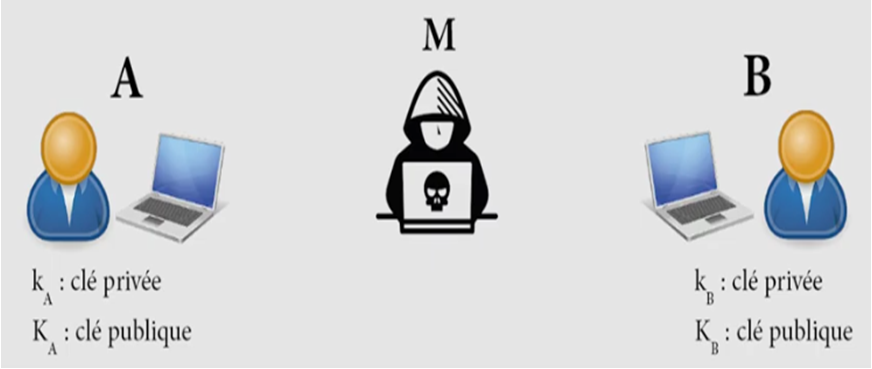 Rappel: Attaque de type man in the middle
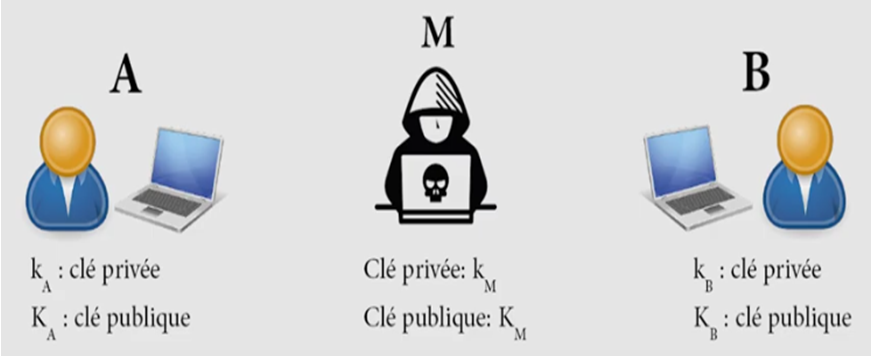 Question 1
Soit le protocole cryptographique suivant :M1 : B ==> A : B.PKbM2 : A ==> B : {m}PKb
Ce protocole est vulnérable à une attaque de type man in the middle . Un intrus "I" peut attaquer ce protocole comme suit :
Choix 1
Soit le protocole cryptographique suivant :M1 : B ==> A : B.PKbM2 : A ==> B : {m}PKb
Choix 2
Soit le protocole cryptographique suivant :M1 : B ==> A : B.PKbM2 : A ==> B : {m}PKb
Choix 3
Soit le protocole cryptographique suivant :M1 : B ==> A : B.PKbM2 : A ==> B : {m}PKb
Rappel: Certificat numérique
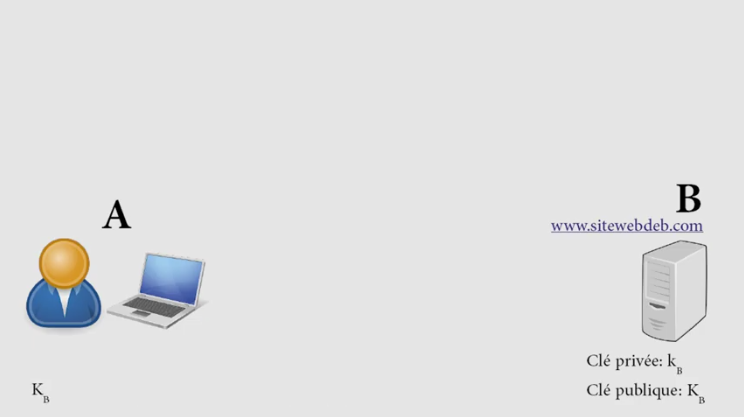 Rappel: Certificat numérique
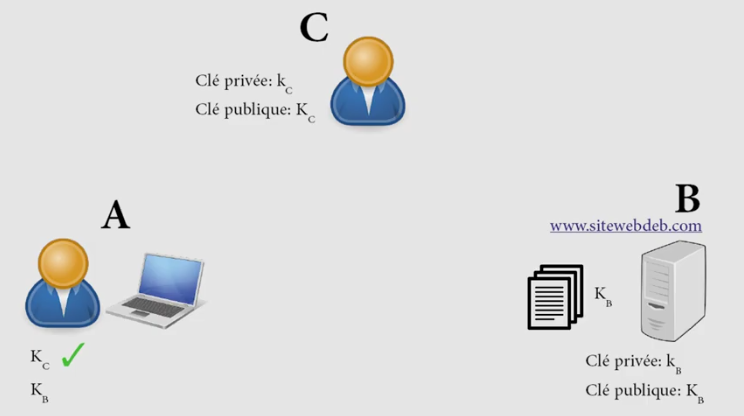 Rappel: Certificat numérique
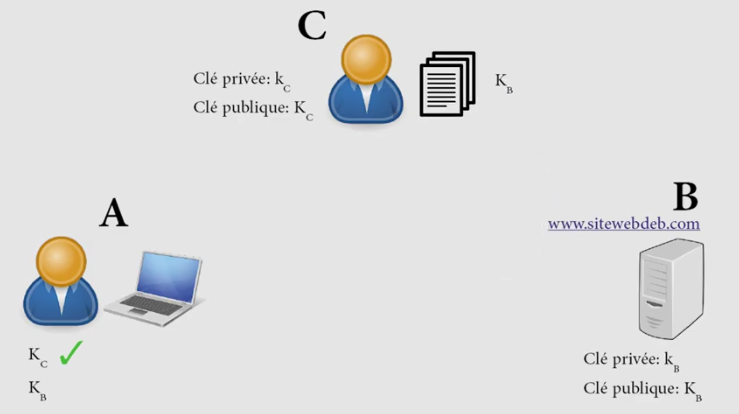 Rappel: Certificat numérique
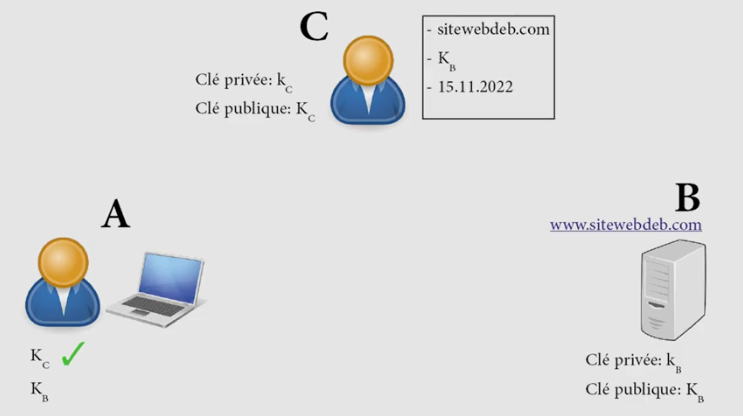 Rappel: Certificat numérique
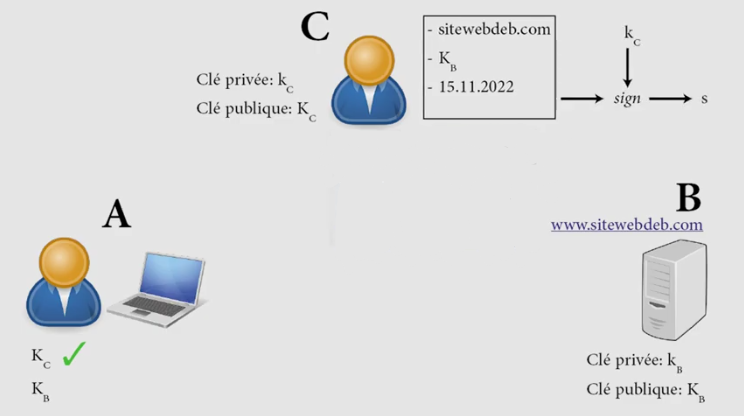 Rappel: Certificat numérique
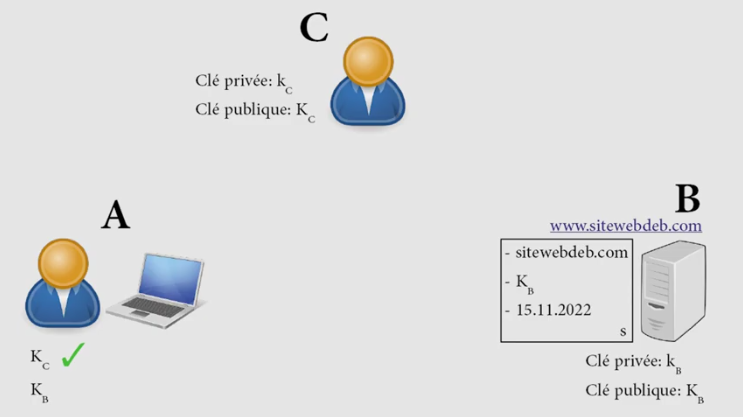 Rappel: Certificat numérique
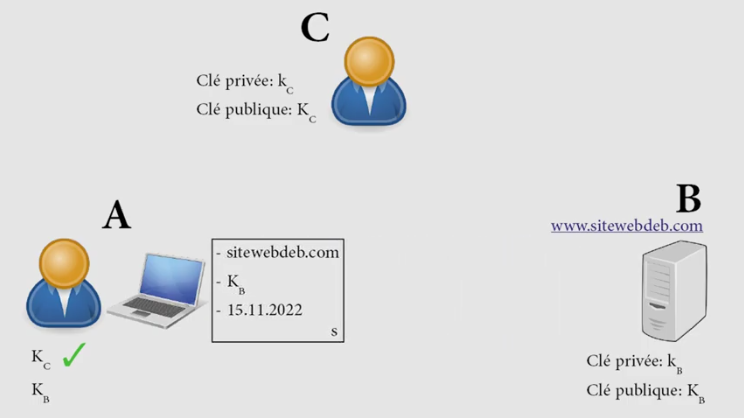 Rappel: Certificat numérique
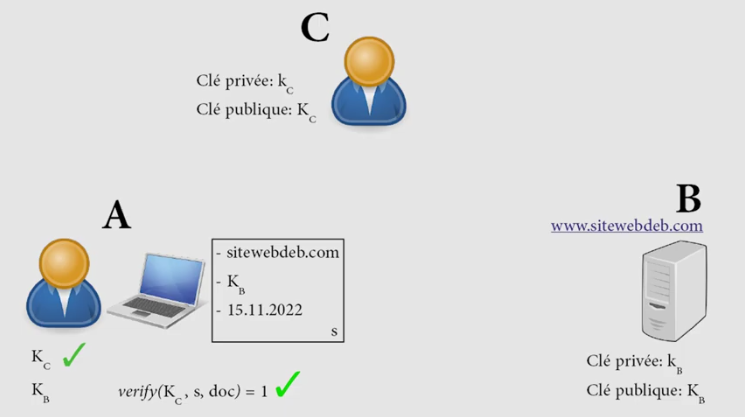 Exemple
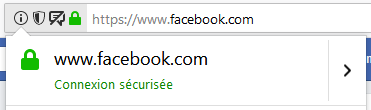 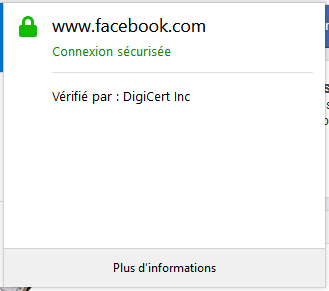 Exemple
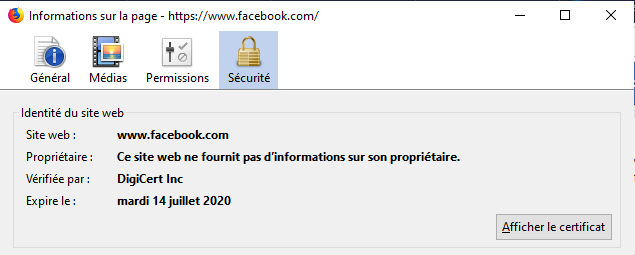 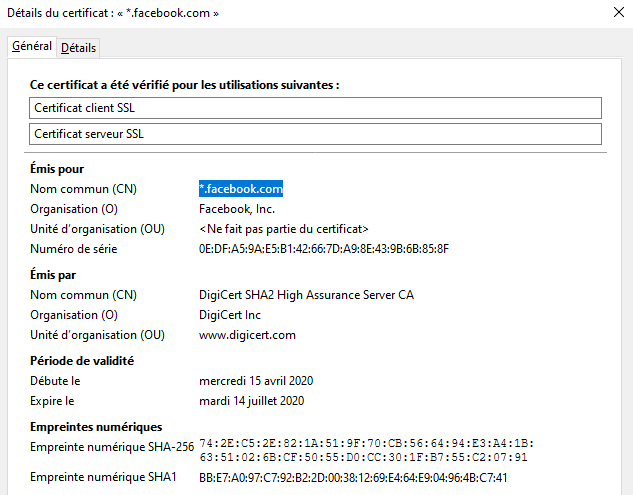 https://www.digicert.com/
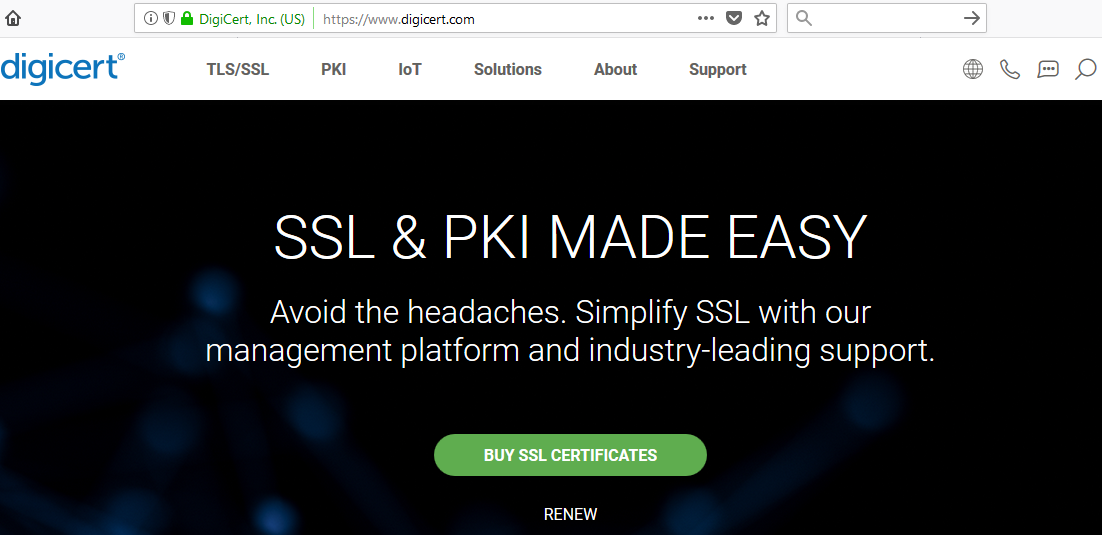 Définition : Infrastructure à clés publiques 
« Ensemble de composants, fonctions et procédures dédié à la gestion de clés et de certificats utilisés par des services de sécurité basés sur la cryptographie à clé publique »
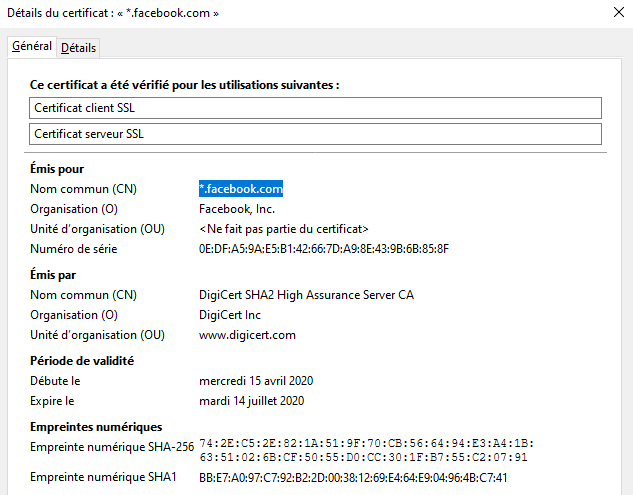 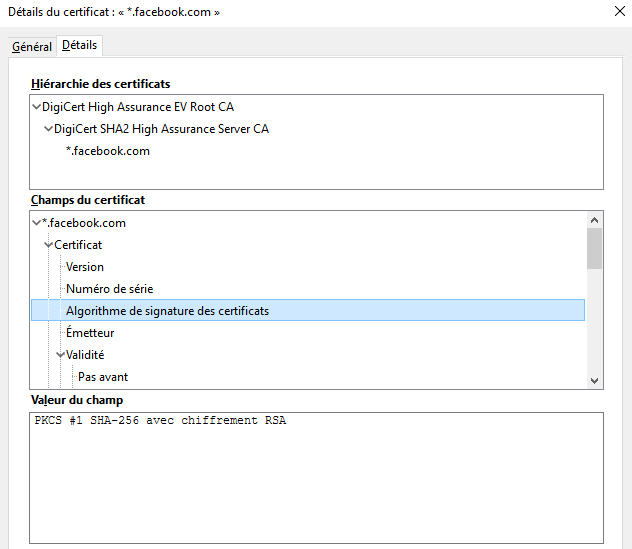 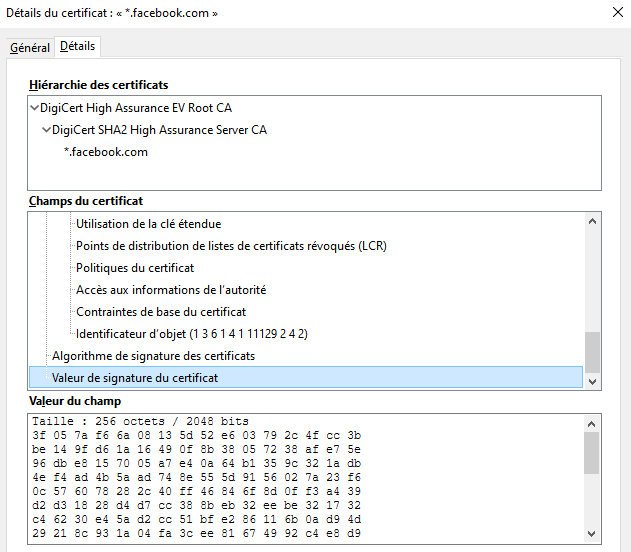 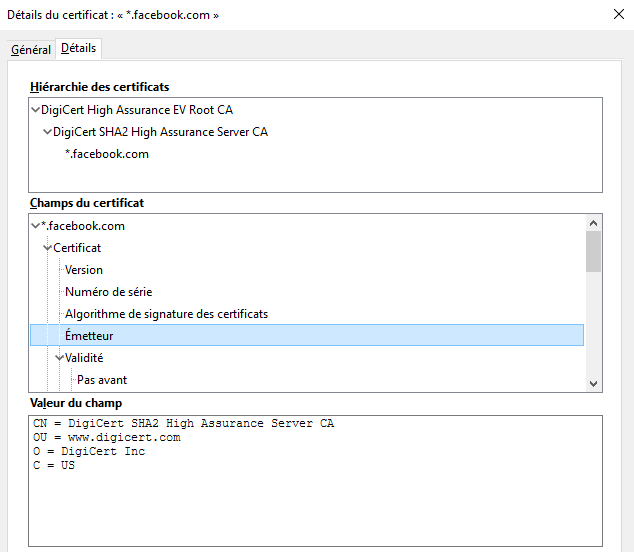 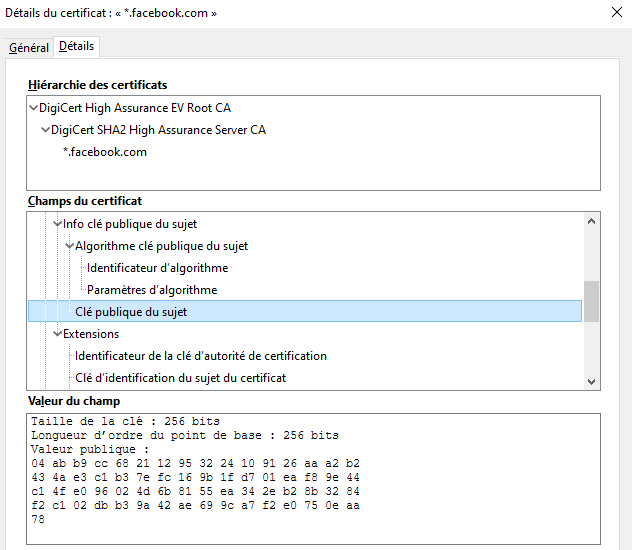 Rappel: Certificat numérique
Définition : Certificat numérique 
Un certificat à clé publique est un certificat numérique qui lie l'identité d'un système à une clé publique, et éventuellement à d'autres informations;
C'est une structure de donnée signée numériquement qui atteste sur l'identité du possesseur de la clé privée correspondante à une clé publique.
Rappel: Certificat numérique
Un certificat est signé numériquement par une autorité de certification à qui font confiance tous les usagers et dont la clé publique est connue par tous d'une manière sécurisée. 
Afin de publier sa clé publique, son possesseur doit fournir un certificat de sa clé publique signé par l'autorité de certification. 
Après vérification de la signature apposée sur le certificat en utilisant la clé publique de l'autorité de certification, le récepteur peut déchiffrer et vérifier les signatures de son interlocuteur dont l'identité et la clé publique sont inclus dans le certificat.
Question 2
L’objectif d’un certificat numérique est d’assurer:
La confidentialité de la signature numérique du porteur du certificat
L’authenticité de la clé publique correspondante à la clé privée du porteur du certificat
La correspondance entre l’identité et la clé publique correspondante à la clé privée du porteur du certificat
L’authenticité de la signature numérique de l’autorité de certification
Rappel: Protocole SSL/TLS
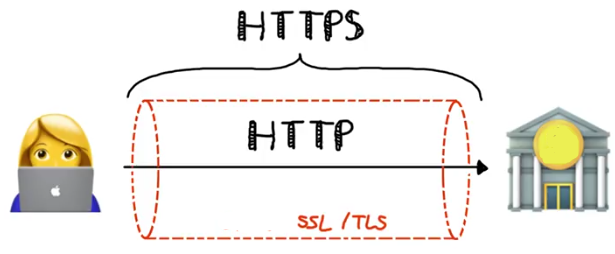 SSL/TLS est un protocole de sécurisation des échanges développé par Netscape. Il assure les transactions Client / Serveur sur Internet. Il a été intégré dans les navigateurs web depuis 1994. La vesrion 3.1 est baptisée Transport Layer Security TLS.
Déroulement du protocole SSL
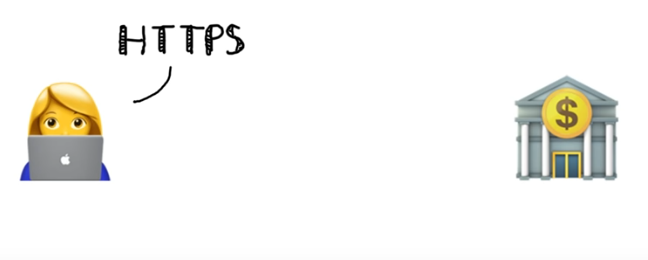 SSL se déroule en deux phases1. Phase 1: authentification du serveur- Requête client
Déroulement du protocole SSL
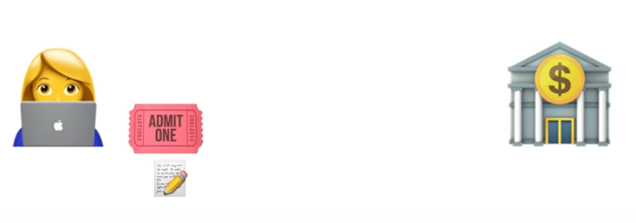 - Le serveur envoie son certificat et une liste d'algo de crypto à négocier
Déroulement du protocole SSL
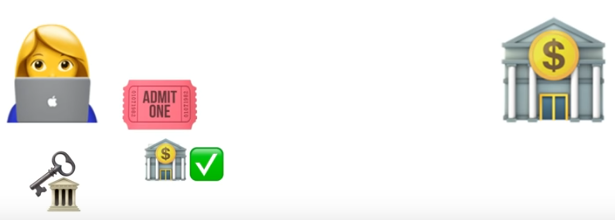 - Le client vérifie le certificat du serveur à l'aide de la clé publique du CA contenu dans le navigateur
Déroulement du protocole SSL
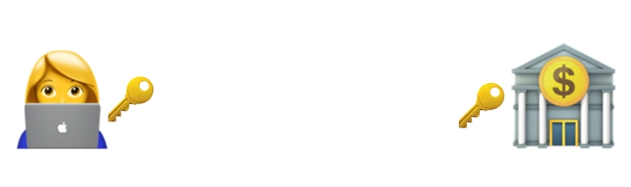 - Le client génère un pré-master secret (PMS)(48 octets) qui sera utilisé pour générer le master-key (48 octets).- PMS est chiffré avec la clé publique du serveur
Déroulement du protocole SSL
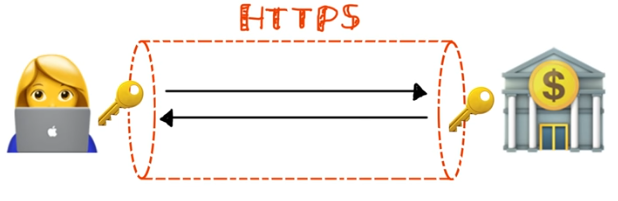 Les données échangées entre le client et le serveur seront chiffrées et authentifiées avec des clés dérivées du master-secret
Déroulement du protocole SSL
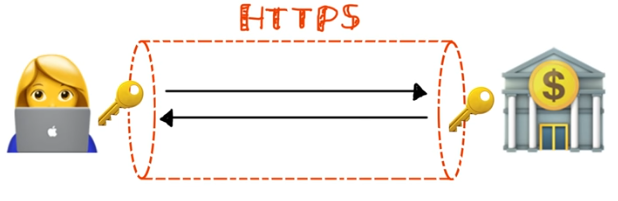 Phase 2: authentification du client- Le serveur peut demander au client de s'authentifier en lui demandant son certificat- Le client répond en envoyant son certificat puis en signant un message avec sa clé privé
Rappel: Protocole SSL/TLS
Services de sécurité assurés par SSL
Confidentialité
Obtenue par chiffrement symétrique
Intégrité
En utilisant des MAC : MD5(128 bits), SHA1(160 bits)
Authentification
Identification des deux entités (client optionnel) basée sur les certificats X.509
Authentification de l'origine des données basée sur des MAC
Question 3
Le protocole SSL/TLS permet d’assurer
Le contrôle d’intégrité
La confidentialité des échanges entre le client et le serveur
L’authentification de l’origine de données
L’authentification du serveur optionnellement
L’authentification du client optionnellement